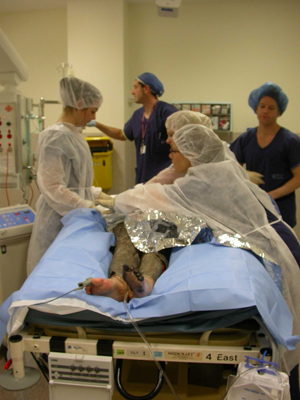 Түлэгдэлтийн үед авах арга хэмжээ
IEC
2018 он 6-р сарын 9
Түлэгдэлтийн үед анхан шатны авах арга хэмжээ
Тойм
Үндсэн (initial) үнэлгээ, үндсэн тусламж
Том түлэгдэлтийн үед авах арга хэмжээ/Жижиг түлэгдэлтийн үед авах арга хэмжээ
Цахилгааны гэмтэл
Химийн гэмтэл
Тойм
Том гадаргууг хамарсан түлэгдэл нь хүнд гэмтэл, осол мөн. Тэдэнд хүнд гэмтэлд өртөгсдийн адилаар тусламж үзүүлнэ.
Түлэгдэлт нь амьсгалын замын түлэгдэлтэй хавсран тохиолдох нь олонтой.
Бусад гэмтэл хавсран тохиолдоно, ялангуяа дараах тохиолдолд:
Тэсрэлт, дэлбэрэлт
Зам тээврийн осол
Өндөр хүчдэлт цахилгааны гэмтэл
Хүнд хэлбэрийн түлэгдэлтэй өвчтөнийг үндсэн болон лавшруулсан үнэлгээ хийнэ
Үндсэн (анхдагч) үнэлгээ
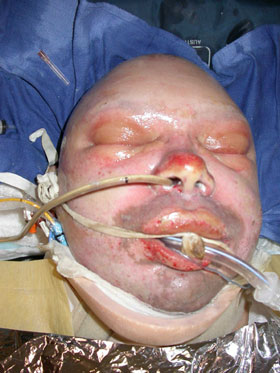 АМЬСГАЛЫН ЗАМ ЧӨЛӨӨЛӨХ хийгээд хүзүүг хамгаалах
Зөөлөн эдийн хавагналын улмаас амьсгалын зам бөглөрөх эрсдэлтэй 
Дараах шинжүүд илэрвэл:
Ослын үед өвчтөн хязгаарлагдмал орчинд байсан бол
Нүүрний түлэгдэл эсвэл нүүр/хамрын үс хуйхлагдах 
Ам эсвэл хамарт хөө тортог тогтох
Салстын түлэгдэл үрэвсэл
Тортогтой цэр
Амны салст хавагнасан 
Хяхтнасан амьсгал, хоолой сөөх
Мөгөөрсөн хоолойд гуурс тавих заалт
Хяхтнаа амьсгалтай байх нь цагаан мөгөөрсөн хоолойд гуурс тавих яаралтай заалт болно.
Амьсгалын зам түлэгдсэн шинж эсвэл өгүүлэмжтэй, амьсгалын зам бөглөрсөн байх магадлалтай бол тээвэрлэлтийн өмнө “урьдчилан сэргийлэх” зорилгоор мөгөөрсөн хоолойд гуурс тавина.  
Хүзүү болон толгойн хаван нэмэгдэх 
ГКҮ <9, ухаангүй байдал
Орчиндоо харьцаагүй/дошгирсон/баримжаа алдсан
Амьсгалын замын гэмтлийн өгүүлэмж эсвэл шинж тэмдэгтэй, цагаан мөгөөрсөн хоолойд гуурс тавиагүй бол амьсгалын замыг цаг тутам үнэл
Түлэгдлийн анхны тусламж
Түлэгдсэн хэсгийг хурдан зуур хөргөх нь түлэгдэл гүнзгийрхээс сэргийлнэ. 
Биеийн түлэгдсэн хэсэг дээр хүйтэн ус гоожуулах
Хэт хүйтэн мөстэй ус байх шаардлагагүй
Саванд хийсэн усанд дүрэхэд амархан бүлээсэх тул зөвлөхгүй

Өвдөлт намдаах
Халдвараас сэргийлж шарханд цэвэр боолт хийх, тээвэрлэх явцад хүнсний скоч хэрэглэх боломжтой
Арьсны хамгаалах үйл алдагдсан тул халдвар авах эрсдэлтэй, (татрангийн эсрэг ийлдэс тарих), гипотермигээс урьдчилан сэргийлэх
Өгүүлэмж цуглуулах
Түлэгдлийн үнэлгээ
Гүн 
Түлэгдлийн талбай
Эмгэг жам
Өнгөц улайлт-Erythema
Арьсны өнгө улайсан, хавагнасан өвдөлт ихтэй 
Аажимдаа дуслан цэврүү үүсч арьс нь гуужна
Усан суурьтай чийгшүүлэгч тос түрхэнэ.
7 хоногийн дотор эдгэрнэ,  соривжихгүй
Эпидермийн (өнгөц) түлэгдлийг түлэгдлийн гадаргуугийн талбайг тооцож гаргахад хамааруулахгүй
Арьсны завсрын давхрагын түлэгдэл
Эпидерм-Дермийн завсрын хэсгийн түлэгдэл 
Гүнийг эхний хэдэн өдөр үнэлэхэд төвөгтэй байна. 
 Хаван болон шүүдэс багасах үед буюу доод тал нь 48 цагийн дотор дахин үнэлгээ хийнэ.
Капиллярын эргэн дүүрэлтийг үнэлэх
Капиллярын эргэн дүүрэлтийн хурд, хэмжээнээс хамаарч түлэгдлийн гүнийг үнэлдэг аргыг эмнэлзүйд хэрэглэдэг.
Үндсэн үнэлгээний явцад капиллярын эргэн дүүрэлт тодорхойлогдох нь түлэгдэл өнгөц байна гэдгийг нотлохгүй.
Түлэгдлийн шарх нь улам гүнзгийрч хүндрэх хандлагатай
Арьсны өнгөц даврхагын түлэгдэл
Мэдрэхүйн мэдрэл гэмтсэнээс маш их өвдөнө.
Капиллярын эргэн дүүрэлт хурдан.
Цэврүү үүссэн байх нь оношлох үндсэн шинж нь
Цэврүүнүүд хагарахад түүний дагуу арьсны хөхлөг давхарга  ягаарч нүцгэрнэ
14 хоногт эпителийн төлжилт явагдан эдгэрнэ.
Арьсны дунд давхаргыг хамарсан түлэгдэл
Түлэгдэл дерм давхрагруу орсон байна.
Түлэгдлийн шарх даамжрахаас буюу амьд эдүүдийг нэмж гэмтээхээс сэргийлэх нь чухал (ялангуяа анхны үед)
Өвдөлт байх боловч өнгөц түлэгдлийн үеийн бодвол бага
Капиллярын эргэн дүүрэлт удааширсан байна.
Цэврүү байх болох боловч түүний дор харагдах дермүүд өнгө нь хувирсан байна 
Эдгэрэх цагийг тогтоох боломжгүй
Мөнгөлөг боолтыг дунд болон гүн давхаргыг хамарсан түлэгдлийн үед хийнэ
Арьсны гүн давхрагыг хамарсан түлэгдэл
Том хэмжээний цэврүүнүүд хагарч арьсны гүнийг хамарсан шарх нүцгэрнэ
Түлэгдлийн шархны өнгө янз бүр 
Капиллярын эргэн дүүрэлт их удааширсан, түлэгдсэн хэсэгт дарахад цайрахгүй хэвээр байх
Өвдөлтийн мэдрэхүй буурсан
Өнгөц түлэгдлийг бодвол шархаар нэвчих шингэн буурсан
Анхны тусламж нь шархыг цэвэрлэх, мөнгөлөг эсвэл бактерийн эсрэг тосон түрхлэгт боолт хийнэ.
Мэс заслын цэгцэлгээ шаардлагатай.
Арьсны бүх давхаргыг нэвтэрсэн түлэгдэл
Эпидермис ба дермис. 
Нягт цагаан, лааны тос шиг өнгөтэй харагдана
Өвдөлтийн мэдрэхүй эрс буурсан.
Шарханд тав үүссэн.
Анхны тусламж: шархыг цэвэрлэх, мөнгөлөг эсвэл бактерийн эсрэг боолт хийх
Мэс засал хийх
Биеийн гадаргуугийн талбай
Эритема буюу өнгөц  улайлтыг түлэгдэлтийн гадаргуунд хамааруулж тооцоолохгүй.
Биеийн түлэгдсэн гадаргуугийн талбайг нөхөн тооцоолох аргууд:
 Lund Browder-ийн хүснэгт нь хамгийн зөв тодорхойлох арга боловч хугацаа шаардана 
9-тийн дүрэм нь яаралтай тусламжид тохиромжтой, хялбар хурдан
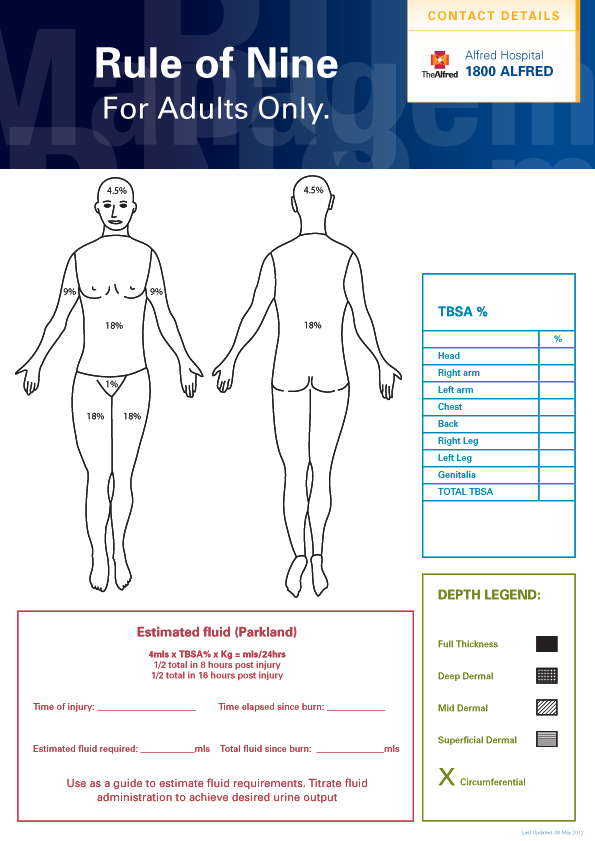 Түлэгдсэн гадаргууг тооцоолох
Шингэн сэлбэж биеийн байдлыг зүгшрүүлэхэд чухал ач хобогдолтой
Паркландын томъёо:
 4мл/кг/БТГ% эхний 24 цагын турш
Дээрх шингэний хагасын эхний 8 цагийн дотор
Үлдсэн хагасыг дараагийн 16 цагийн дотор
Шингэний нөхөлт хангалттай эсэхийг нягтлана, шингэн сэлбэлтийн тун хэмжээ, хурдыг дахин тохируулна. 
Хүүхдэд дээрх шингэний хэмжээн дээр нэмэж хоногийн шингэнийг сэлбэх заалттай
Шархны цэгцэлгээ
Физиологийн уусмалаар (0.9%-ийн хлорт натрийн ) эсвэл 0.1%-ийн хлоргексидинээр угааж, самбайгаар арчиж цэвэрлэнэ
Гэмтсэн болон үхэжсэн эд, сул арьсыг зөөлөн хуулж авна
 Ариун самбай байхгүй бол цэвэр даавуу, цаасан материалаар арчиж болно.
Хавангийн үед авах арга хэмжээ
Хэсэг газрын хаван нь эдийн перфуз болон шархны эдгэрэлтэнд муу нөлөөтэй
Чанга боолт хийхээс зайлсхий
Биеийн гэмтсэн хэсгийг өргөж байрлуулах
Хэрэв гэмтэл хөлийг хамарсан  бол өвчтөний хөлийг өндөрлөнө
Идэвхитэй үйл болон дасгал хөдөлгөөнийг хязгаарлах
Уян боолтоор зөөлөн ороож боох
Халдварын хяналт
Шархны үнэр ба шүүдэсний өнгө
Боолт болон шарх цэгцэлгээний үйлдэл нь асептикийг нарийн баримталсан байна.
Халдварлагдсан шархыг угаах, цэвэрлэх, цэгцлэх, бактерийн эсрэг боолт хийх
Стафилококкын токсеми-эмнэлзүйн илрэл
Staphylococcus aureus халдварлаж үржих 
Энэ тохиолдолд нас баралт 50%-тай байна.
Дараах шинжүүд давшингуй илрэх:
38,9 С-ээс дээш халуурах
Тууралт, улайлт
Түлэгдлээс хоош хэдэн хоногийн дараа эмнэлзүйн байдал муудах
Даралт буурах, гүйлгэлт, бөөлжих шинжүүд илэрч болно.
Антибиотик хэрэглэх:

Түлэгдлийн шарх нь хүндрээгүй өвчтөнд антибиотик хэрэглэх заалтгүй
Урьдчилан сэргийлэх тунгаар антибиотик авах нь жижиг түлэгдлийн үеийн халдварын эрсдлийг бууруулдаггүй харин олон антибиотикт тэсвэртэй нян үүсэхэд нөлөөлдөг.
Зөвхөн шарх халдварлагдсан үед л антибиотик хэрэглэнэ
Түлэгдлийн шарханд  нянгийн эсрэг боолт хийх нь антибиотикийн уух, тарьж хэрэглэхээс сэргийлэх арга зам мөн.
Тумлайдсан түлэгдэл
Мөчийг болон хуруу зэрэг тумлайдан түлэгдсэн тохиолдолд тохиолддог хүндрэл
Түлэгдсэн гадарга хавагнах үед мөчдийн цус эргэлт удааширна Цус эргэлтийг сайжруулах зорилгоор “чөлөөлөх зүслэг”-ийг (escharotomy) хийнэ. 


Image courtesy of www.eplasty.com/article_images
Нүүрний түлэгдэл
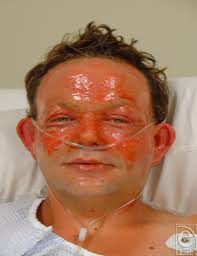 Эмчилгээ
Ихэнх тохиолдолд ил аргаар эмчилнэ 
Боломжтой бол суугаа байрлалд байлгана
Аргачлал
Ус эсвэл физиологийн уусмалаар болгоомжтой угаана.
Нүүрний түлэгдсэн хэсэгт 1-2 см зузаантай тосон түрхлэг түрхэх 
Өдөрт 2 удаа түрхлэгийг арилгаж  шархыг цэвэрлэж,  гуужсан хэсгийг хуулж авна
Арьсанд тав үүсэх үед чийгшүүлэгч тэр тусмаа парафин глицеринд суурилсан тос түрхэнэ.
Арьсны түлэгдээгүй хэсгийг усаар шүршиж, савантай усаар угаана
Түлэгдлийн үеийн тусламжид анхаарах зүйлс
Хавсарсан гэмтлийг илрүүлэх
Амьсгалын замыг хамрах
Түлэгдлийн гүн хийгээд гадаргууг үнэл
Шингэн сэлбэх
Гипотермигээс урьдчилан сэргийлэх
Халдвараас сэргийлэх 
Шарх цэгцлэх, боох
Эшаратоми (чөлөөлөх) зүслэг хийх заалттай эсэх 
Татрангийн эсрэг ийлдэс тарих
Цахилгаан цэнэгт түлэгдэх
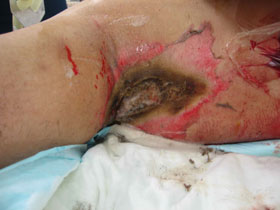 Цахилгааны гэмтэл
Цахилгааны гэмтлийг бага хүчдэлийн (<1000 вольт) ба өндөр хүчдэлийн (<1000 вольт) гэмтэл эсэхийг тодорхойлно.
Бага хүчдэлийн гэмтлүүд нь ихэвчлэн ахуйн хэрэглээний (240 вольт нэг фазын хувьсах гүйдлийн) эсвэл үйлдвэрийн (415 вольт гурван фазын хувьсах гүйдлийн) байна.
Цахилгаан шугамтай болон бусад өндөр хүчдэлийн цахилгаан гүйдлийн эх үүсвэртэй хүрэлцсэнээс өндөр хүчдэлийн цахилгааны гэмтэл үүснэ
Хүчдэл
Бага хүчдэлийн гэмтэл нь хэсэг газрыг хамарсан эдийн гэмтлийг үүсгэдэг.
Өндөр хүчдэлийн гэмтэл нь гүн бөгөөд тархмал гэмтлийг үүсгэдэг. 
3 хэлбэрийн төрлийн үүсгэнэ
“жинхэнэ” цахилгааны гэмтэл нь цэнэг биеээр тархсны улмаас үүснэ
Цахилгаан очноос үүссэн гэмтэл - цэнэгийн үүсвэр бие хооронд үүссэн очонд түлэгдэж үүсэх
Хувцас шатаж умлах, дөлөнд түлэгдэх гэмтэл 
Өндөр хүчдэлийн гэмтэл нь ихэвчлэн бусад гэмтлүүдтэй хавсардаг.
Анхан шатны тусламж
Анхны тусламж үзүүлэх
Эх үүсвэрийг арилгах
Тусламж үзүүлэгч өөрийн аюулгүй байдлыг хангах
Хүзүүний тулгуур хамгаалалтыг өмсүүлэх заалттай
Хэм алдагдлыг засах
Цахилгааны гэмтлийн дүнд ховдлын фибрилляци ба зүрх зогсох гэх мэт зүрхний олон төрлийн хэм алдагдал гардаг.
Дарагдлын хам шинж
Өндөр хүчдэлийн цахилгааны гэмтэлтэй өвчтөнд дарагдлын хам шинж үүсэх эрсдэл өндөр 
Гэмтсэн булчин хавдаж, холбогч эдийн уутанд дарагдаж, цус эргэлт хязгаарлагдаж үхжил үүснэ 
Дарагдлын хам шинжийн шинж тэмдэг: ‘дарагдсан’ булчинг тэмтэрч үзэхэд нэн хатуу бүтэц болсон байна
Мөчөө хөдөлгөөгүй үед ч нэн хүчтэй өвдөнө
Хурууг тэнийлгэхэд өвдөлт эрс нэмэгдэх
Захын мэдрэхүй буурах
Захын артерийн лугшилт буурах
Дарагдлын хамшинжийн үед олон фасциотоми хийж эмчлэх шаардлага гарч болно
Анхны тусламж –Хар тосонд түлэгдэх
Хүйтэн усаар тосыг хөртөл нь гоожуулж, шүршиж угаана
Хар тосыг хуулж авах шаардлагагүй
Хөргөсний дараа хайлуулагч уусмалаар арчиж хайлсан хэсгийг нь авч цэвэрлэн  шингэн парафин эсвэл вазелин гелийг түрхэнэ.
Анхны тусламж – Химийн түлэгдэл
Цаг алдалгүй цэвэр усаар тасралтгүй урсгаж угаах ба өвдөлт намдтал үргэлжлүүлэх нь зүйттэй 
Тусламж үзүүлэгч хувийн хамгааллалтын өмсгөл өмссөн байх
Осолдогчийн химийн бодистой хувцсыг тайлах
Химийн нунтаг бодисыг багсаар арчиж арилгана
Угааж байх үедээ химийн бодис гэмтээгүй хэсгийн арьс руу урсаж түлэхээс зайлсхийх
Нүд химийн бодист түлэгдэх
Нүдний химийн түлэгдэлтийн үед усаар ба физиологийн уусмалаар угааж байхдаа анестетик түрхлэг нэмж хэрэглэнэ.
Нүдний химийн түлэгдэлтийн үед саармагжуулах өвөрмөц уусмал шаардлагагүй.
Угааж буй үедээ гэмтээгүй нүдээ байнга хамгаалж байх ёстой.
Тоосонцор тоос (шохой, цемент гэх мэт) байх магадлалтай тул нүдний зовхийг эргүүлэн угааж цэвэрлэнэ.
Асуулт байна уу?